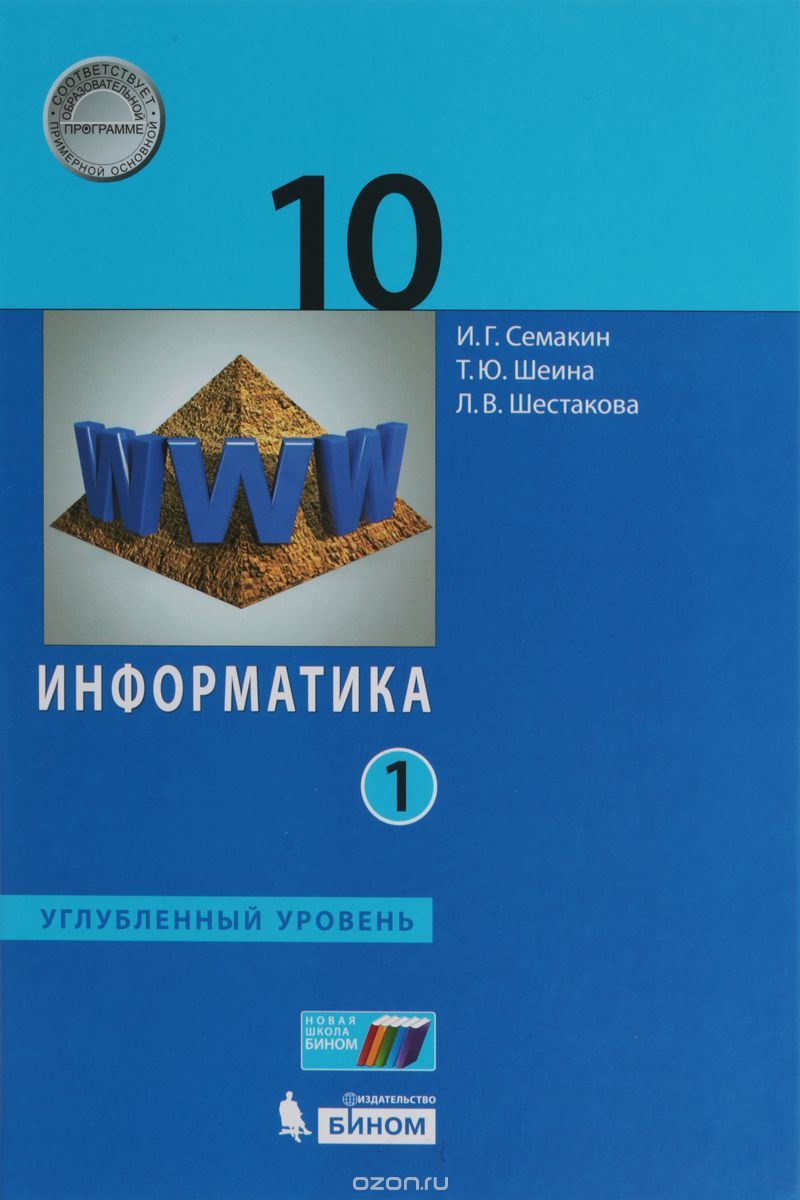 Метод последовательной детализации
Методы программирования
Информатика
11класс
Углубленный уровень
Программирование «Сверху-Вниз»
анализируется исходная задача, в ней выделяются подзадачи, строится иерархия подзадач;
составляется программа, начиная с основной программы, далее – подпрограммы с последовательным углублением уровня.
Задача
Вычислить площадь выпуклого N-угольника, заданного координатами.
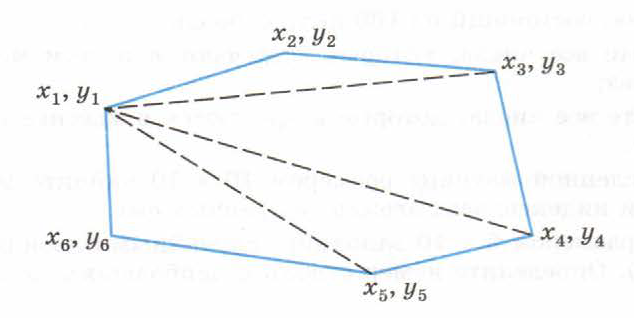 Задача
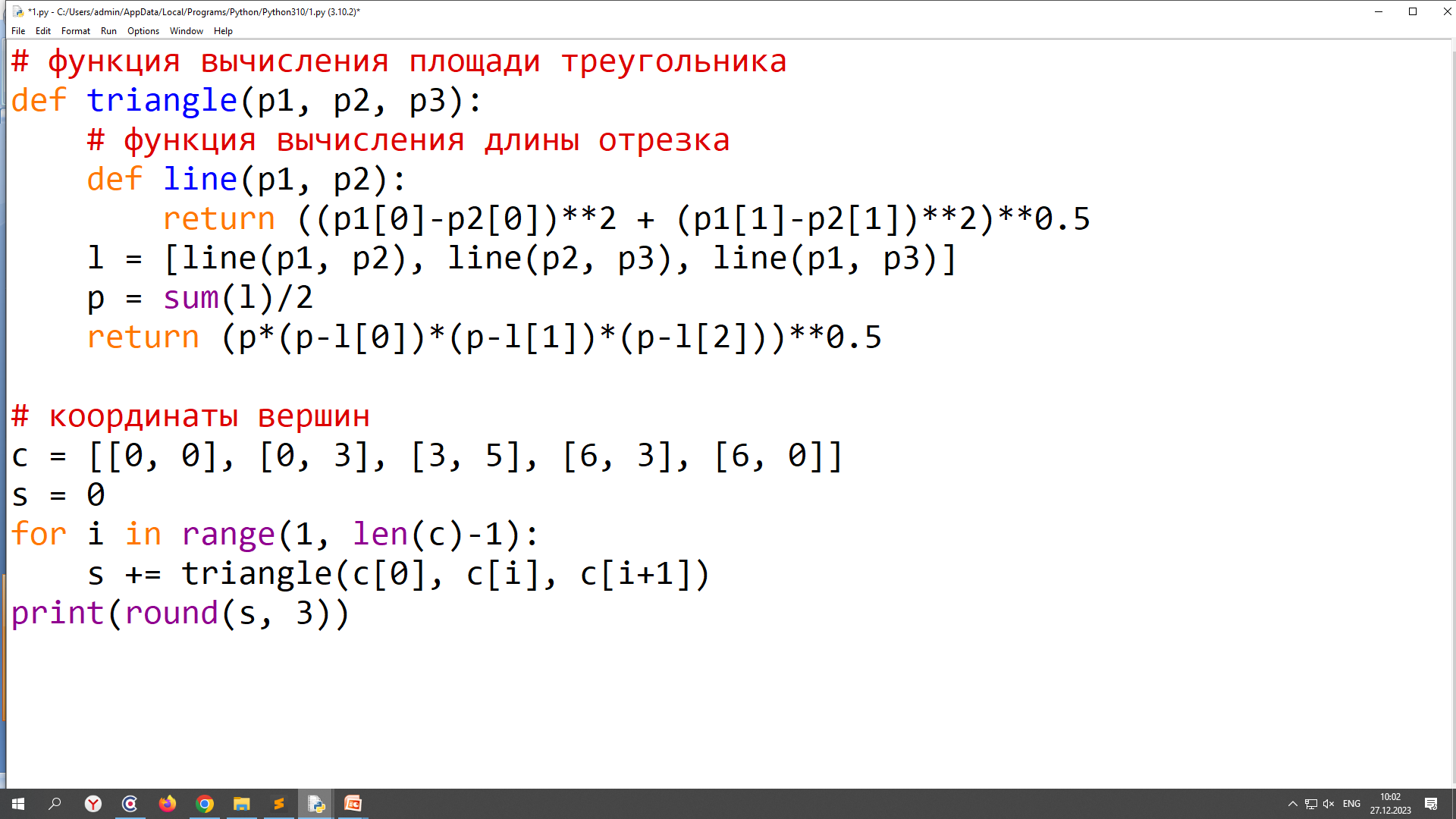 Задача 2
Рассчитайте площадь поверхности прямоугольного параллелепипеда со сторонами a, b, с.
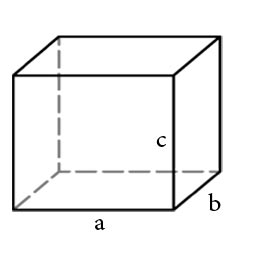 Задача 3
Имеется лента из автобусных билетов. Номер билета шестизначный, номера билетов идут подряд, увеличиваясь на 1. Составьте программу, определяющую количество счастливых билетов на этой ленте, если наименьший номер билета равен 111111, а наибольший – 999999. Билет считается счастливым, если сумма первых трех его цифр равна сумме последних трех цифр.